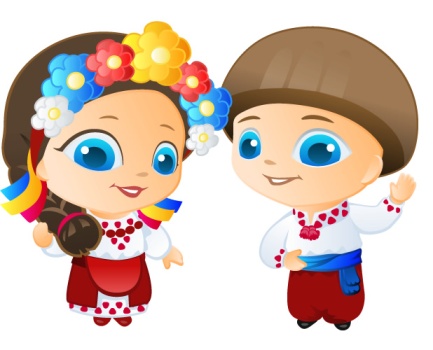 Проект 
“Я + Я”
Виконала 
учениця 9 класу 
Заставна Софія
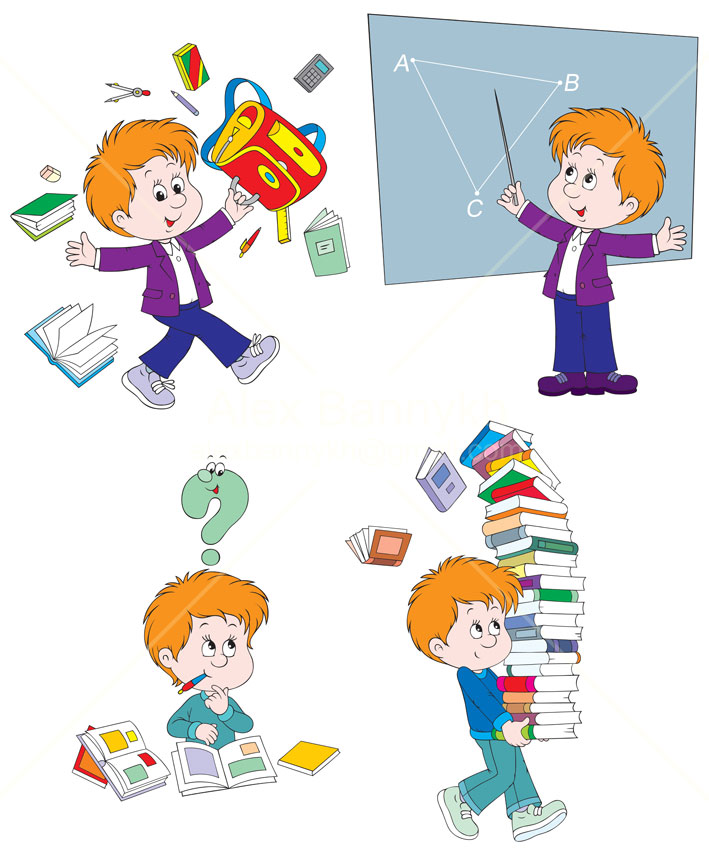 Що краще : 
узаконювати шлюб чи жити 
у цивільному шлюбі?
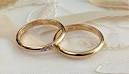 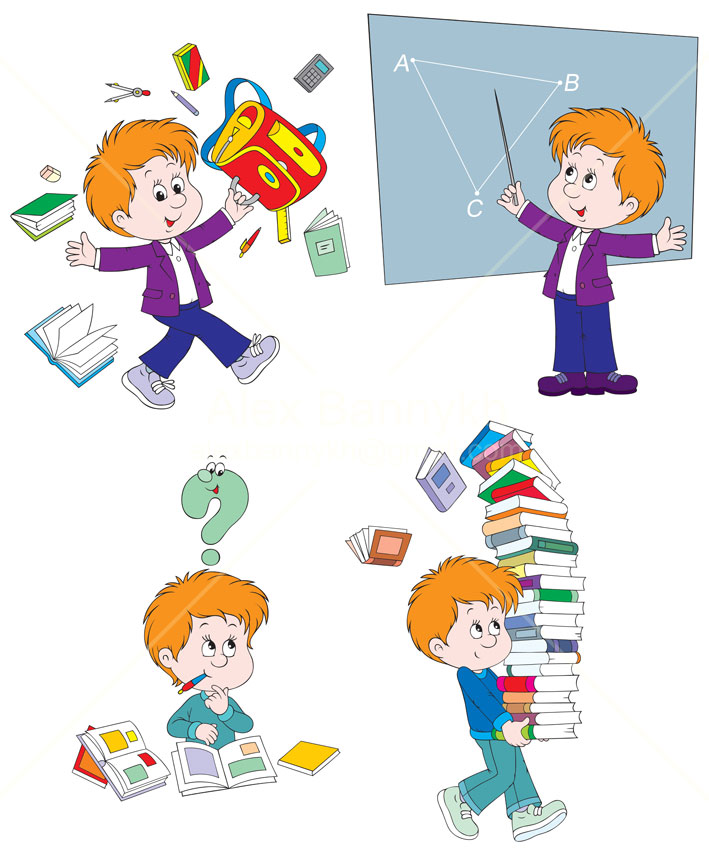 Відповідь ми знаходили у:
Сімейному кодексі
Конституції України
Загальній декларації прав людини
Законі України “ Про сприяння соціальному становленню та розвитку молоді України ”
Соціальному опитуванні батьків
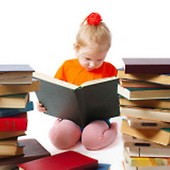 Переваги узаконеного шлюбу:
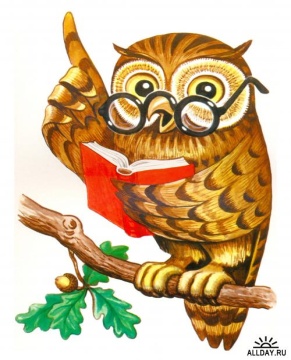 забезпечення рівних прав та обов'язків подружжя
можливість укласти шлюбний контракт
майно нажите у подружжі є спільною власністю чоловіка і дружини
взаємна турбота членів сім'ї один про одного
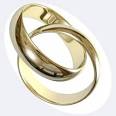 Недоліки цивільного шлюбу:
відсутність прав і обов'язків подружжя
нерівноправні відносини
відсутність спільного майна
уразі смерті одного з членів подружжя майно не успадковується іншим з подружжя.
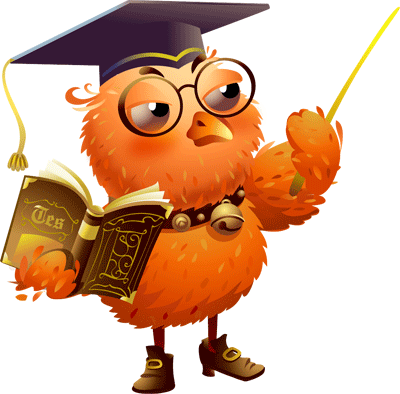 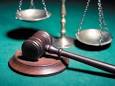 Соціологічне опитування
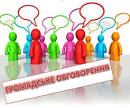 Для чого потрібно укладати шлюбний контракт:
Висновок
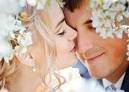 Узаконений шлюб – 
це забезпечення стабільності відносин між жінкою та чоловіком;
охорони прав та інтересів подружжя, їхніх дітей.
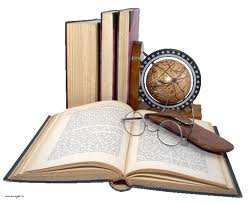 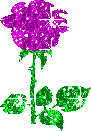 Бажаю щастя 
вашим майбутнім 
родинам
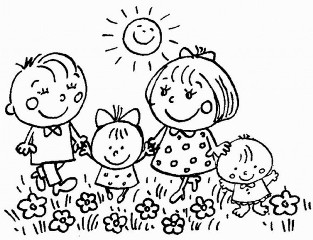 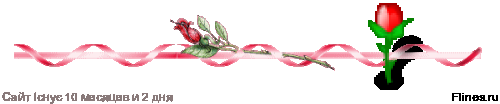